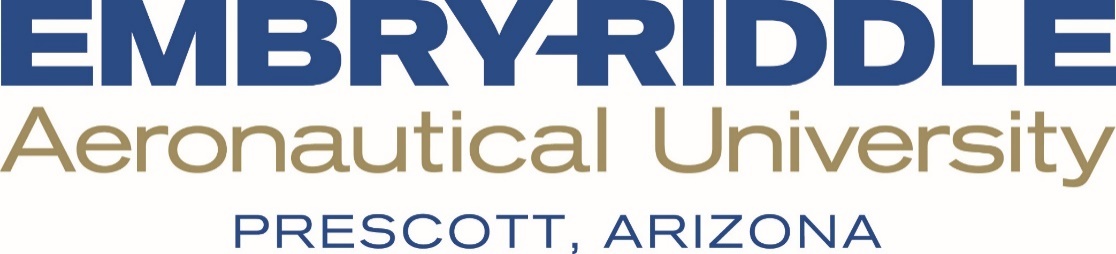 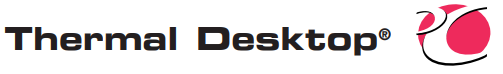 EagleSat 2
Becca Laub – Project Manager
Embry-Riddle Aeronautical University Arizona Space Grant Consortium Symposium
April 18th, 2020
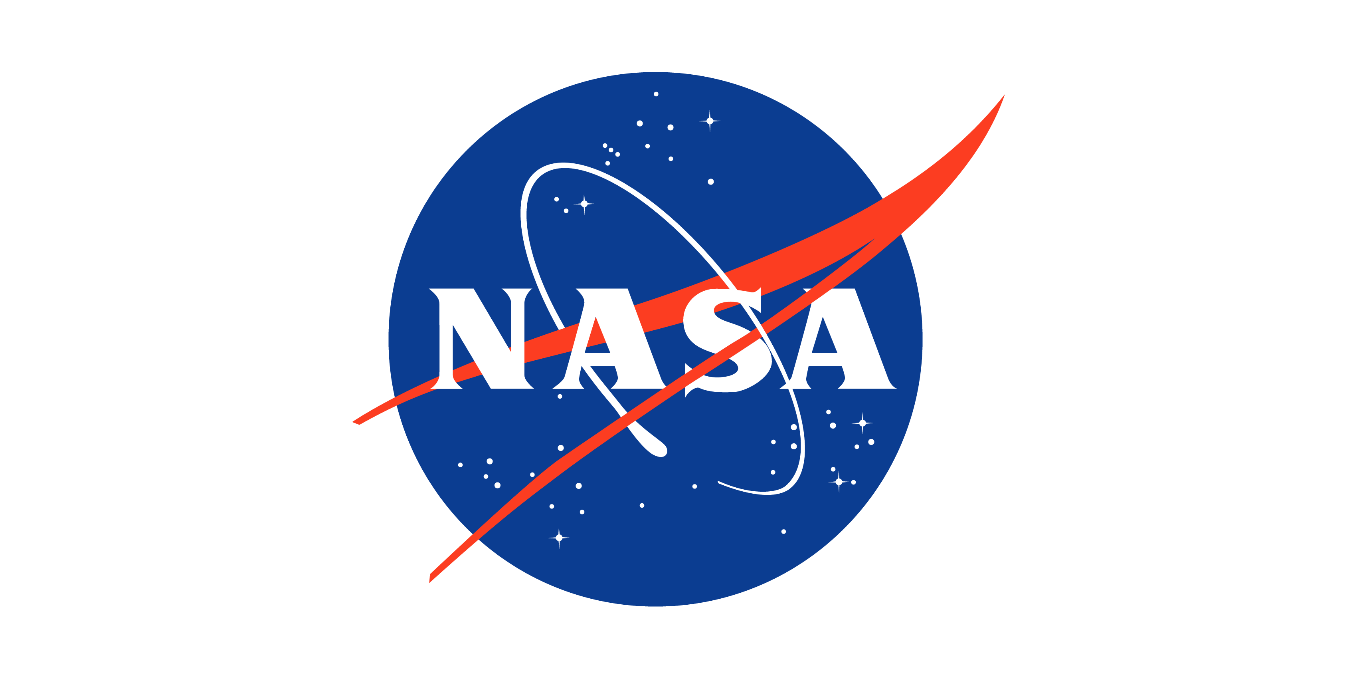 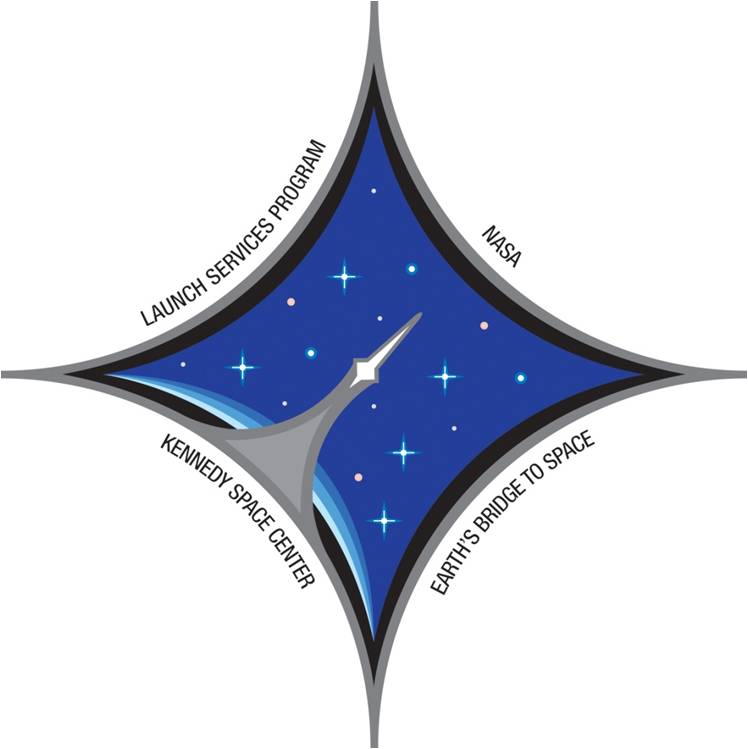 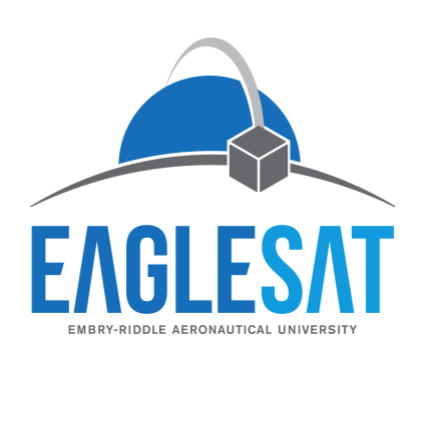 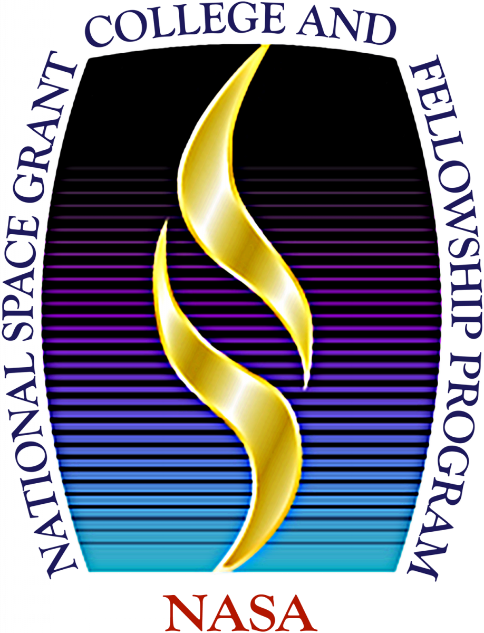 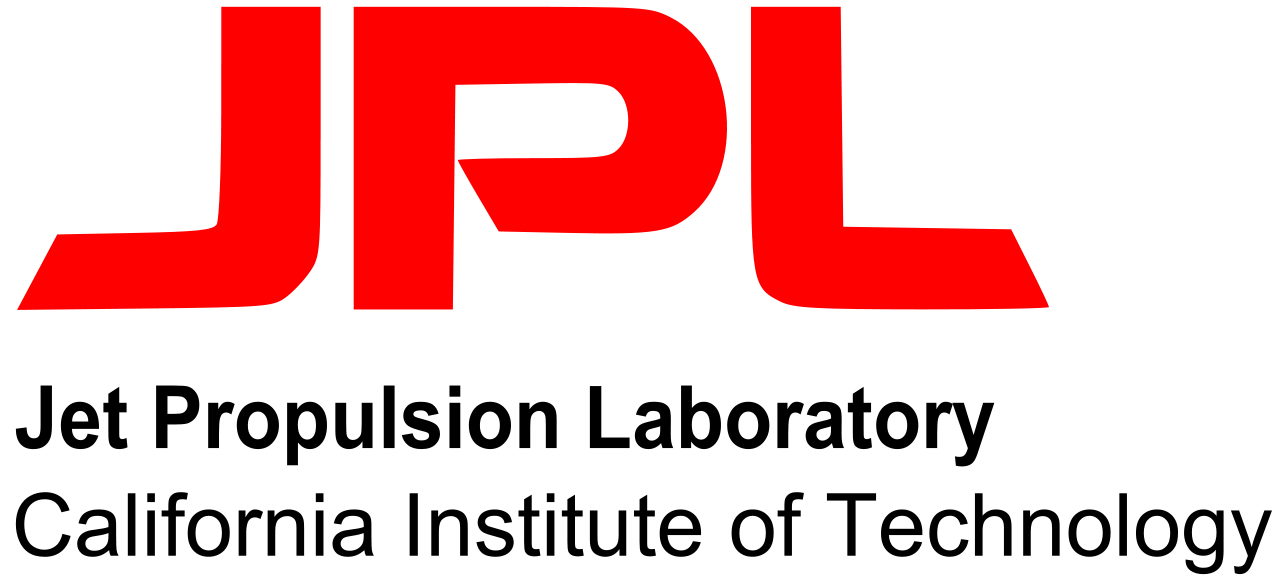 1
Outline
Project Overview
Major Setbacks and Issues
Major Successes 
Future Progress
2
Purpose and Benefits
Education
Strong, achievable scientific goals
Commercially available bus systems
Work with teams, departments, and organizations both on and off campus
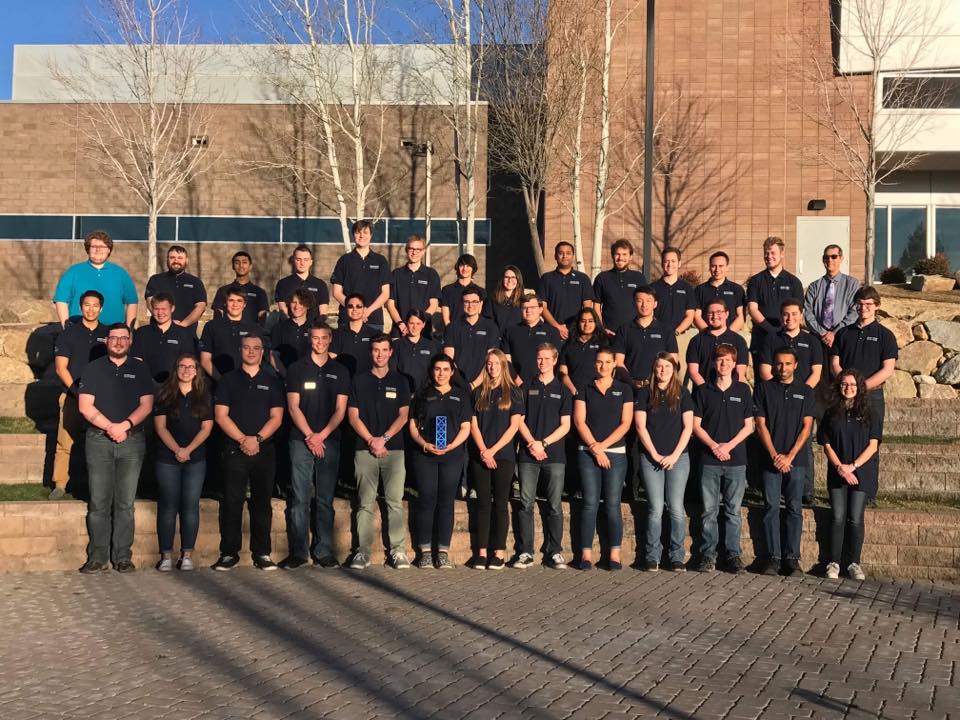 Mission Overview
Scientific Goals
Memory degradation experiment (MDE)
Cosmic Ray Payload (CRP)
Spacecraft – 3U CubeSat
SELECTED - 2018 NASA CubeSat Launch Initiative
Designing for ISS orbit
402-424 km
51.6 degree inclination
Current launch date- April 2021
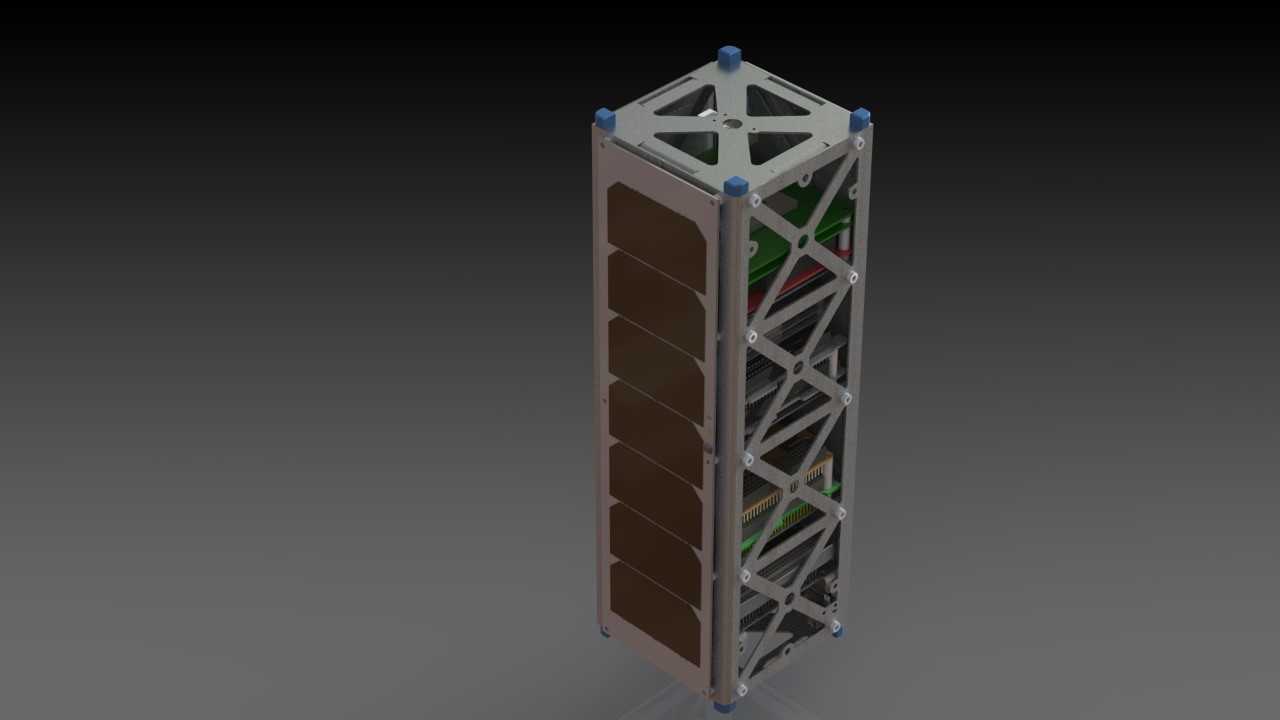 Major Issues for 2019-2020
Money constraints
OBC Changes
ACS Board
Apocalypse
Major Successes for 2019-2020
Got launch opportunity – Fall 2020 with July 2020 turnover
Finished major development milestones on subsystems
Learned many things about developmental roadblocks
Started fabrication of in house systems
Plans for Next Year
Finish Payloads
Finish OBC
Battery testing
V & V
Launch

Continue ES3 work
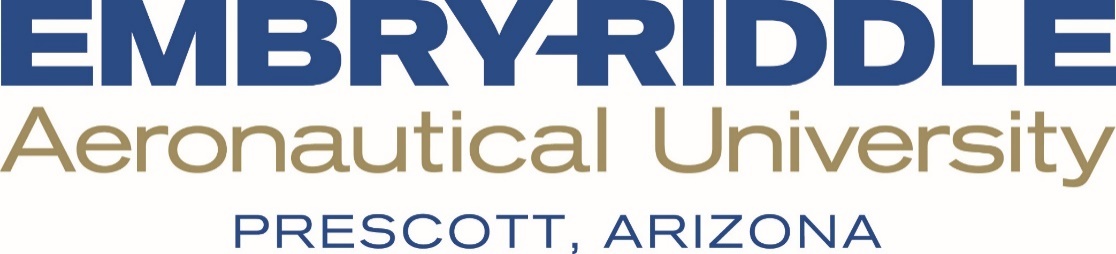 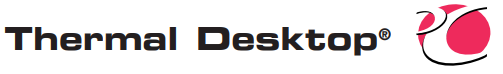 EagleSat 2
Questions?
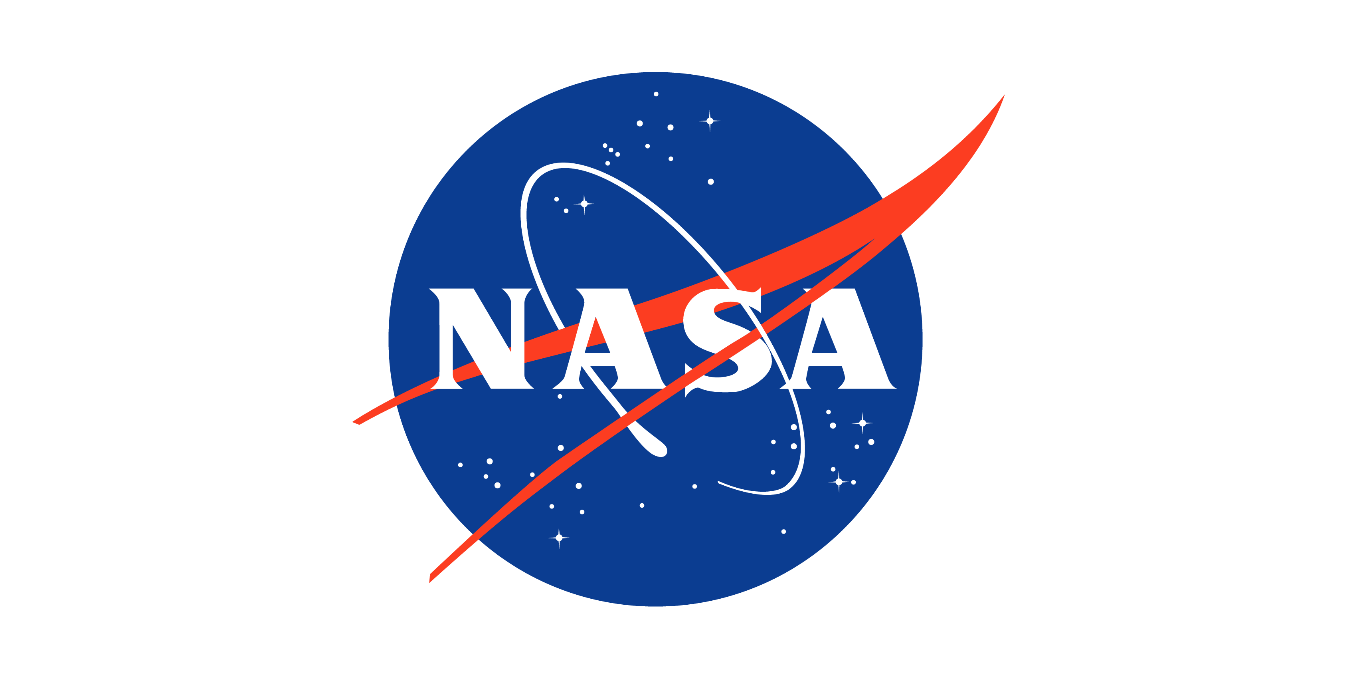 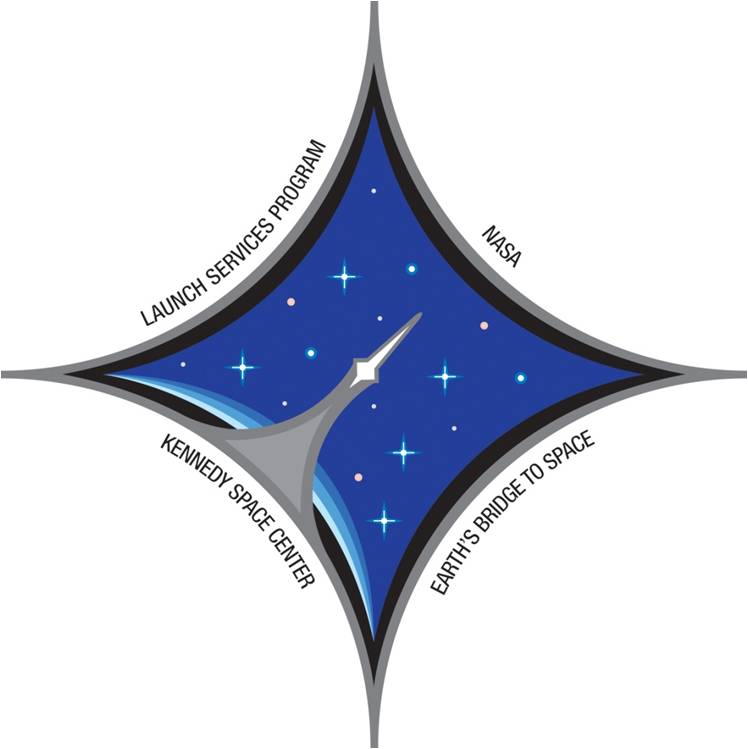 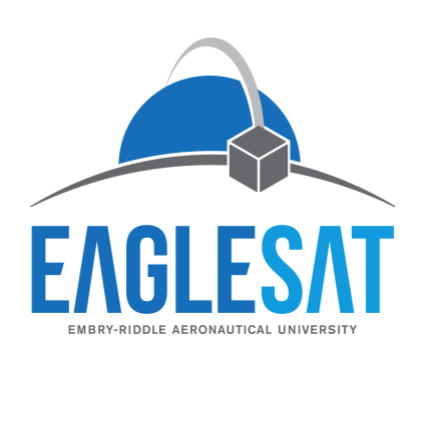 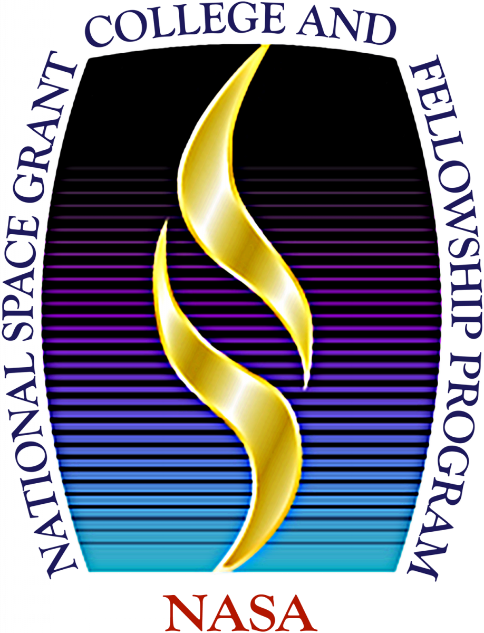 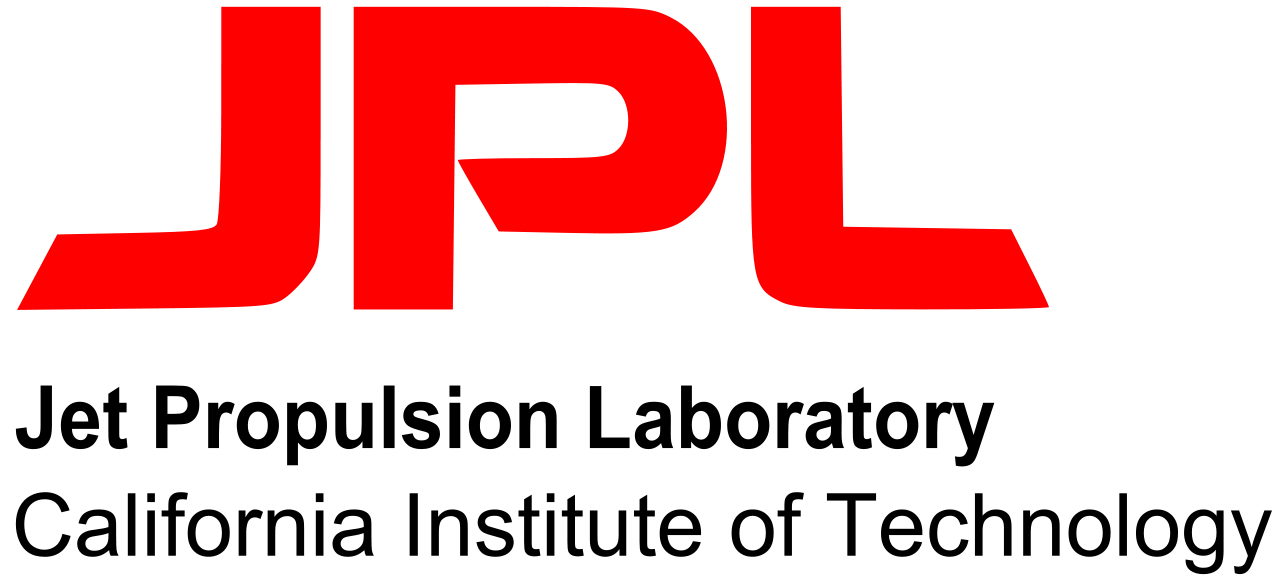 8